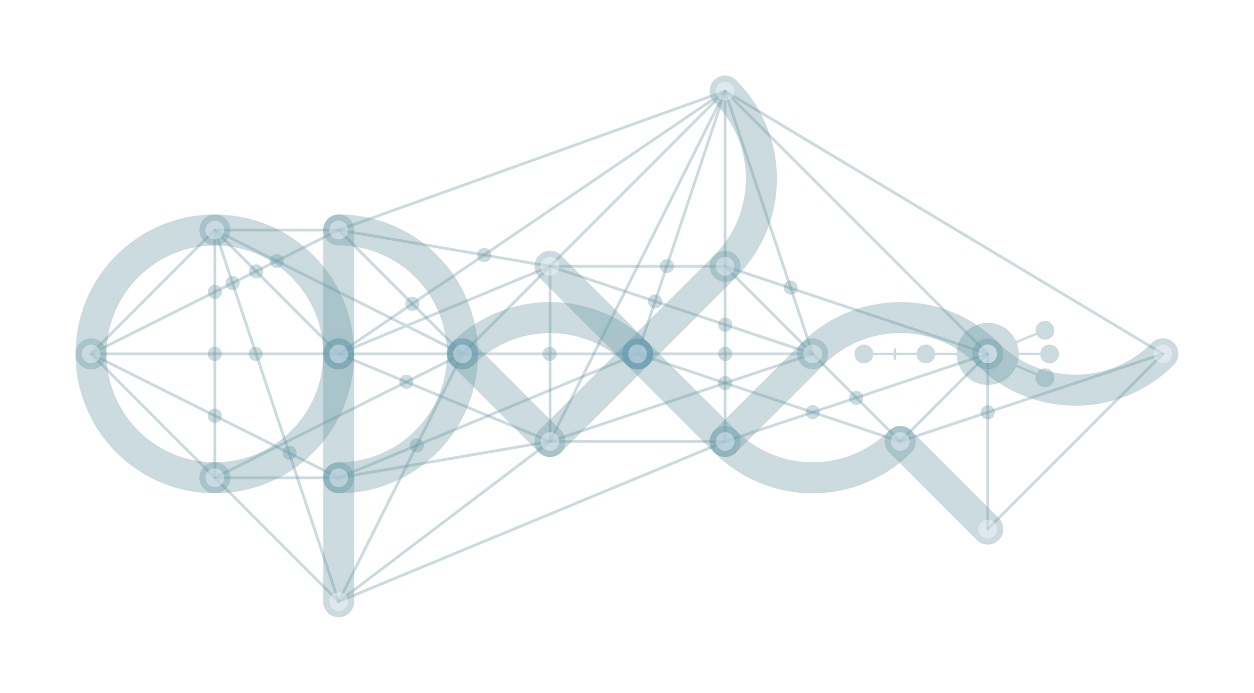 Šablony II

Výzva č. 02_18_063 a 02_18_064
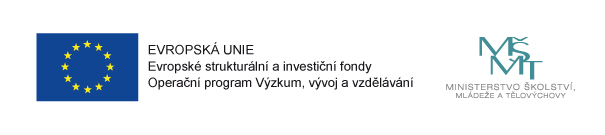 Program
Principy zjednodušeného vykazování
Základní informace o výzvě
Dotazníkové šetření
Představení šablon 
Indikátory
Hodnoticí proces
Vyplnění žádosti v IS KP 14+
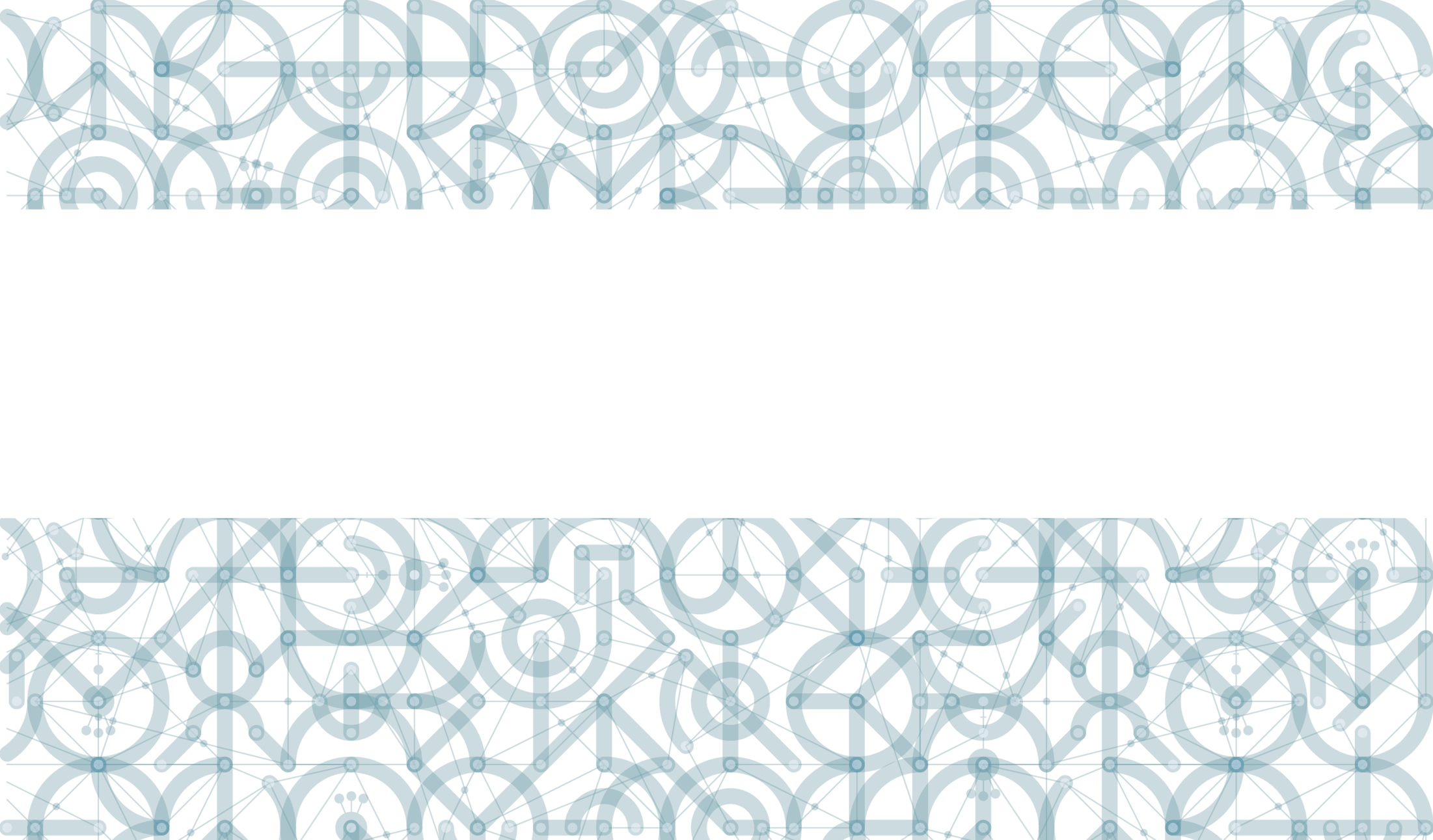 Principy zjednodušeného vykazování
Principy
Projekt žadatel skládá z předem definovaných šablon  (šablona=aktivita)
Šablona má předem definovaný výstup
Schválený výstup = způsobilý výdaj
Není sestavován rozpočet
Není vyžadován samostatný projektový účet
Není předkládáno a kontrolováno účetnictví
Finanční prostředky lze využívat napříč šablonami
Způsob využití finančních prostředků a rozložení nákladů pro realizaci aktivit – v kompetenci ředitele školy 
Žádost o podporu i zprávy o realizaci se předkládají ve zjednodušené formě
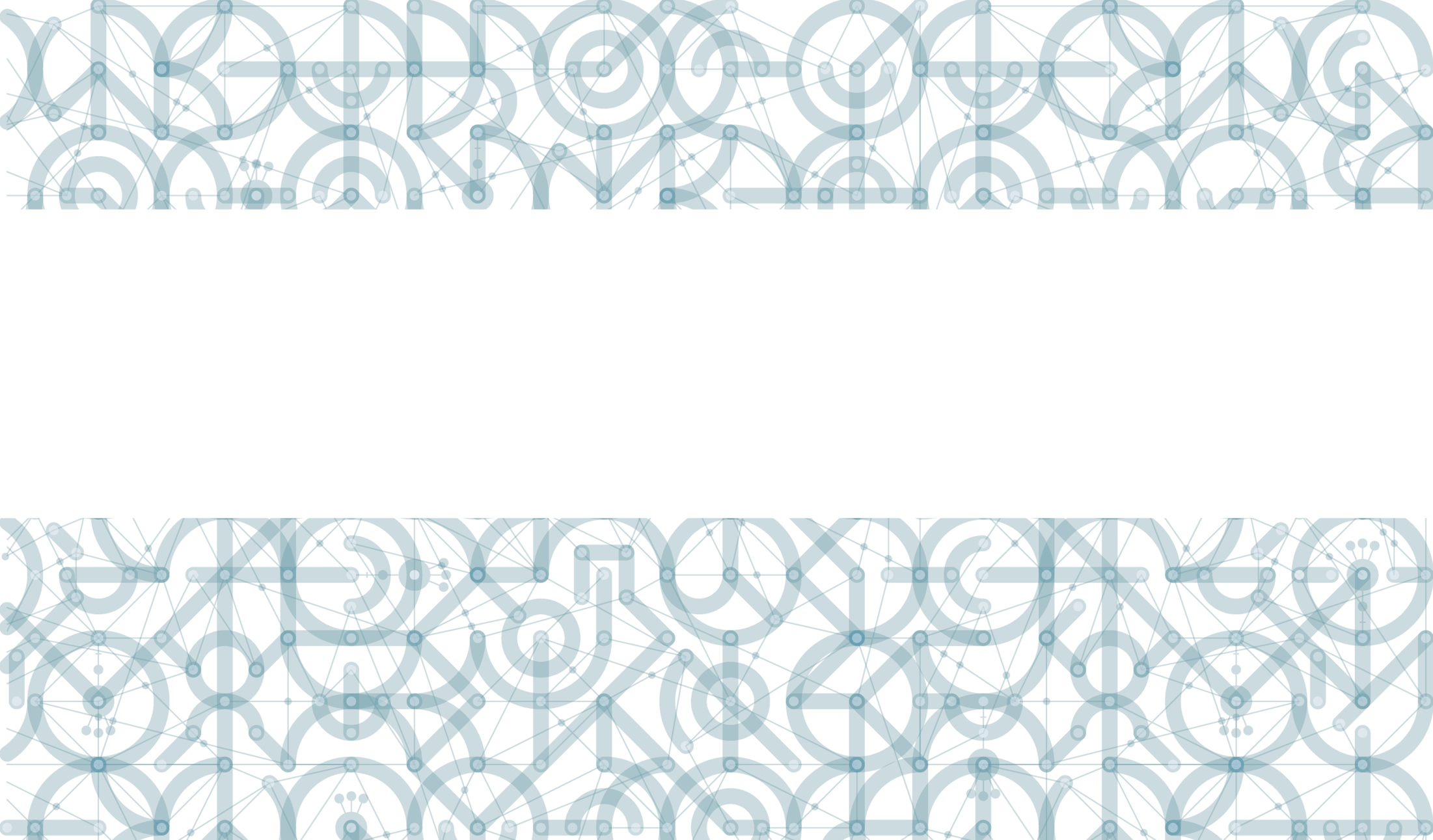 Základní informace k výzvě
Základní dokumentace
Výzva č. 02_18_063
Výzva č. 02_18_064

Příloha č. 1: Indikátory
Příloha č. 2: Hodnoticí kritéria 
Příloha č. 3: Přehled šablon a jejich věcný výklad
Příloha č. 4: Seznam příloh k žádosti o podporu
Kalkulačka indikátorů 
Pravidla pro žadatele a příjemce zjednodušených projektů, verze 3
Rozhodnutí o poskytnutí dotace
[Speaker Notes: Přílohy: 
Žádost o přezkum rozhodnutí
Námitka proti podjatosti kontrolující/přizvané osoby
Námitka proti kontrolnímu zjištění
Námitka proti informaci o nevyplacení dotace]
Základní data k výzvě
Výzva č. 02_18_063: pro oprávněné žadatele v MRR (13 krajů)
Výzva č. 02_18_064: pro oprávněné žadatele v VRR (Praha)

Výzva 63:
Místo realizace projektu: EU (v IS KP14+ úroveň jakéhokoliv kraje v ČR)
Místo dopadu: méně rozvinutý region

Výzva 64:
Místo realizace projektu: EU (v IS KP14+ úroveň jakéhokoliv kraje v ČR)
Místo dopadu: více rozvinutý region
[Speaker Notes: Škola s místem dopadu v Praze (pražské pobočky) i mimo Prahu (mimopražské pobočky): může podat pouze 1 žádost do výzvy, kterou si zvolí. Pozor při kontrole oprávněnosti žadatele.]
Základní data k výzvě
Vyhlášení výzvy: 28. 2. 2018
Žádosti je možné podávat do: 28. 6. 2019 do 14 hod.
Projekty je možné realizovat do: 31. 8. 2021
Délka realizace: 24 měsíců
Alokace: celkem 6 mld. Kč (5.420 mil +580 mil.) 
Fond: ESF (neinvestiční)
Výše dotace: 100.000 Kč – 5 mil. Kč (resp. režim de minimis: 200.000 EUR za poslední 3 po sobě jdoucí účetní období)
Realizace projektu a sledovaná období
Zahájení realizace projektu: nejdříve v den předložení žádosti o podporu, nejdříve však od 1. 8. 2018
Začátek projektu je nastaven vždy na první kalendářní den v měsíci
Od tohoto data vznikají způsobilé výdaje
Od tohoto data se odvíjí první sledované období
Trvání sledovaného období: každé fixně 8 měsíců
3 ZoR – první, druhá, třetí = závěrečná
Podání 1. a 2. ZoR: do 20 pracovních dní od konce sledovaného období
Podání 3. závěrečné ZoR: do 40 pracovních dní od data ukončení fyzické realizace projektu
Způsobilé výdaje
Časový rámec dle výzvy:
od data zahájení fyzické realizace projektu
pokud byly výstupy dosaženy v době realizace projektu (a schváleny ze strany poskytovatele dotace), jsou s nimi související výdaje z hlediska času způsobilé.

Finanční prostředky nelze využít: 
na investice, stavební úpravy a investiční nábytek
na to, co je nárokové ze zákona
Pokud je stejná aktivita financována z jiného zdroje a realizována v rámci jiného projektu apod.
Využití finančních prostředků
Finanční prostředky využívat za účelem dosažení cílů a výstupů aktivit, vč. Administrace, např.:
Platy/mzdy v personálních šablonách, včetně odvodů, FKSP,
Náklady na DVPP – kurz, doprava, ubytování, literatura, mzdový příspěvek (odměna zastupujícímu pedagogovi, ne suplování!!),
Odměny za vedení doučování, za vedení stáží, za administraci projektu (účetní, vedoucí projektu, za vedení archivaci) – interně i externě,
Odborná literatura, drobné pomůcky, spotřební materiál, software,
Vybavení a pomůcky.
Poskytnutí dotace
Dotace bude poskytnuta prostřednictvím zřizovatele dle zákona č.218/2000 Sb., o rozpočtových pravidlech a bude označena účelovým znakem 33063.
MŠMT→ kraj/Magistrát hl. m. Prahy → (obec/městská část)→ škola
MŠMT→ soukromá a církevní škola
MŠMT→ školy zřizované MŠMT

1 zálohová platba – 100% celkových výdajů projektu - do 30 pracovních dnů po vydání právního aktu, nejdříve 60 dnů před zahájením realizace projektu
Oprávnění žadatelé
MŠ, ZŠ, ZUŠ, ŠD, ŠK, SVČ nezřizované organizačními složkami státu
MŠ, ZŠ, ZUŠ, ŠD, ŠK, SVČ zřizované MŠMT
 
zapsané ve školském rejstříku,
ve školním roce, ve kterém podávají žádost o podporu, mají min. 1 dítě/žáka,
subjekty, které nejsou zřízeny krajem, obcí, svazkem obcí či MŠMT, které by realizovaly projekt v režimu de minimis, mohou čerpat max. 200 000 EUR za poslední 3 účetní období z veřejných prostředků.
[Speaker Notes: Zákon č. 561/2004 Sb., o předškolním, základním, středním a vyšším odborném a jiném vzdělávání (školský zákon)
Zákon č. 563/2004 Sb., o pedagogických pracovnících
Vyhláška č. 74/2005 Sb., o zájmovém vzdělávání – ŠD, ŠK, SVČ
Vyhláška č. 71/2005 Sb., o základním uměleckém vzdělávání]
Podporované aktivity
Personální podpora
Osobnostně sociální a profesní rozvoj pedagogů
Aktivity rozvíjející ICT
Extrakurikulární a rozvojové aktivity
Spolupráce s rodiči a veřejností

Konkrétní aktivity dle typu žadatele viz Příloha č. 3
Naplnění podmínek výzvy
Výběr šablon pro školy dle §16 školského zákona

Minimální a maximální výše dotace

Zvolení a naplnění min. 1 šablony dle výsledku dotazníku
Výběr šablon pro speciální školy
MŠ, ZŠ (a její ŠD, ŠK) dle § 16, odst. 9 školského zákona (celé školy) nemohou vybírat šablony zaměřené na podporu inkluzivního vzdělávání:

Personální šablony: školní asistent, školní speciální pedagog, školní psycholog, sociální pedagog

DVPP zaměřené na inkluzi
Minimální výše dotace
100 000 Kč
Maximální výše dotace
MŠ, ZŠ:
300 000 Kč na subjekt + 2 500 Kč na dítě/žáka

ŠD, ŠK, SVČ, ZUŠ:
100 000 Kč na subjekt + 1 800 Kč na dítě/žáka/studenta/účastníka

Podmínka výzvy: vybírat šablony do max. možné výše pro jednotlivé IZO (MŠ – ZŠ – ŠD – ŠK – SVČ – ZUŠ) počítá kalkulačka indikátorů

Počet žáků : k 30. 9. 2017/2018  (dle přílohy vyvěšené u výzvy).
Příklad výpočtu maximální výše
MAXImální varianta:
1 REZ_IZO/IČ = MŠ+ZŠ+ŠD+ŠK+SVČ+ZUŠ =
300 000 Kč (MŠ) +
300 000 Kč (ZŠ) +
100 000 Kč (ŠD) +
100 000 Kč (ŠK) +
100 000 Kč (ZUŠ) = celkem 900 000 Kč na IČ
+ částky na děti/žáky/studenty/účastníky
Současně platí, že maximální částka na 1 projekt je 5 000 000 Kč (resp. 200.000 EUR za poslední 3 účetní období)
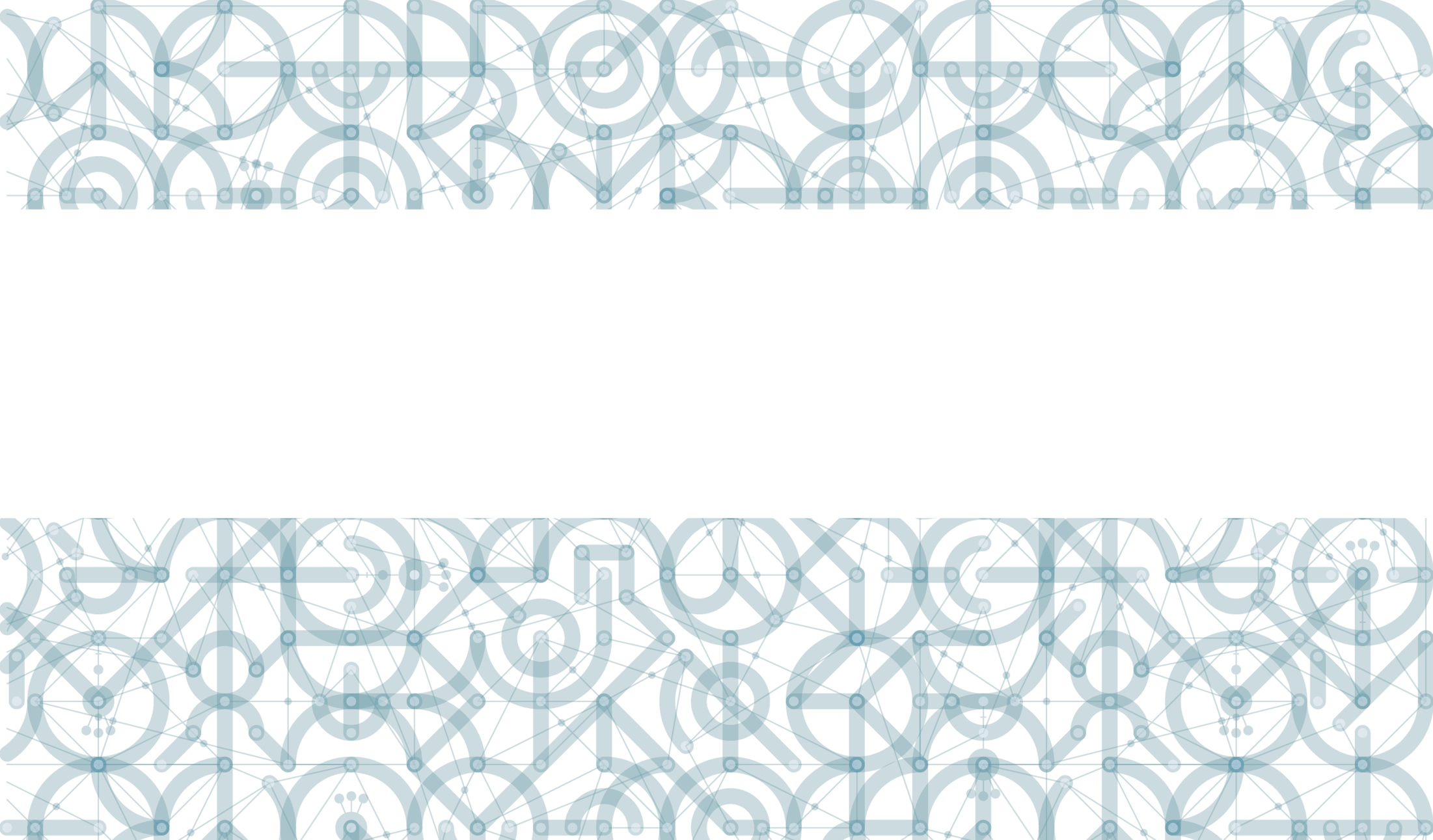 Dotazníkové šetření
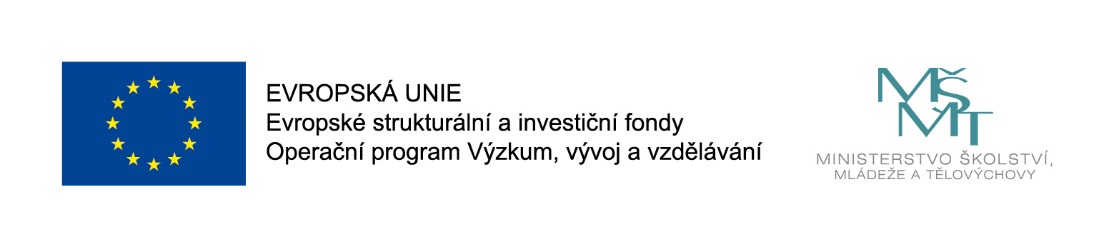 Dotazníkové šetření
Nutnost zvolit min. 1 šablonu rozvíjející nejslabší oblast žadatele, která vyplynula z dotazníkového šetření 

SVČ: nutno zvolit ještě další povinnou šablonu v oblasti inkluze

Výstup z dotazníku je povinnou přílohou k žádosti o podporu
[Speaker Notes: Ve vyhodnocení dotazníku bylo vyhodnoceno více nejslabších oblastí se stejnou hodnotou – nutno vybrat min. 1 šablonu z každé oblasti. Pokud jedna stejná šablona rozvíjí více oblastí, stačí jednou.]
Dotazníkové šetření
Termíny vyplňování:

Školy, které se neúčastnily Šablon I (+ ŠD/ŠK/SVČ/ZUŠ pod stejným RED IZO, nebo samostatně zřízené)
od: vyhlášení výzvy
do: ukončení výzvy

Školy, které se účastní/ly Šablony I (+ ŠD/ŠK/SVČ/ZUŠ, pod stejným RED IZO)
od: nejdříve 6 měsíců před ukončením realizace projektu
do: konce realizace projektu (ne po konci!)
MŠ, ZŠ, které realizují Šablony I
Vyplňují JEDEN dotazník pro Šablony I i pro Šablony II

Pro Šablony I slouží jako vyhodnocení prvního projektu (+ prokazuje posun v případě indikátoru 5 10 10)

Pro Šablony II slouží zároveň jako vstupní dotazník – vyhodnocuje aktuální nejslabší oblast

Po vyplnění dotazníku jsou škole vygenerovány výstupy potřebné jak pro ukončení Šablon I, tak pro vstup do Šablon II.
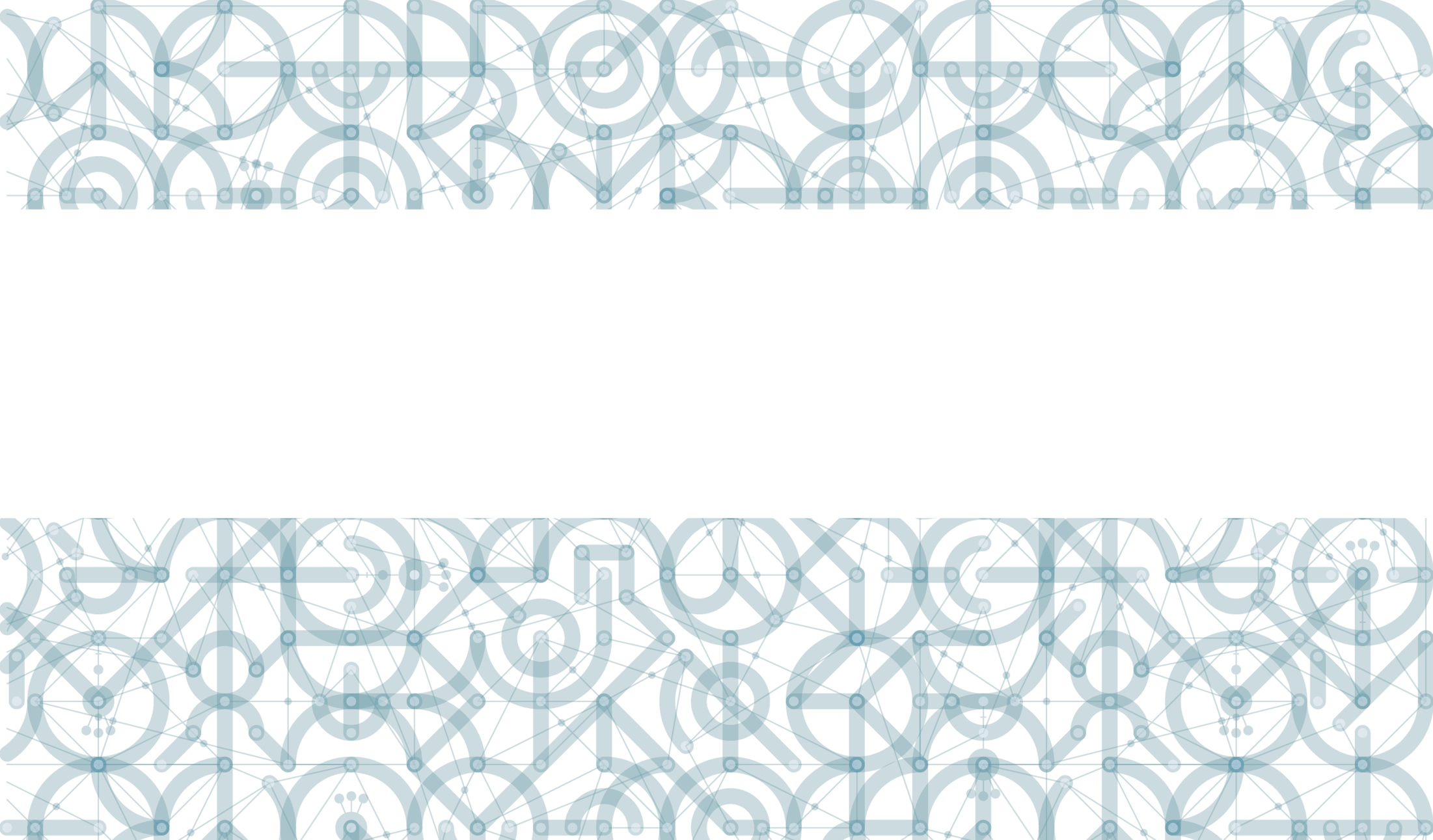 Představení šablon
Jak číst šablonu
Rozlišovat povinné: vše kromě částí specificky pojmenovaných jako doporučující (doporučujeme, je možné, např. … ) – např. kvalifikace odborníka ve výuce, ICT technika,…

Výstupy: co doložit pro zprávu o realizaci (co doložit pro případnou kontrolu na místě)
Výstupový indikátor
Náklady na šablonu (na realizaci aktivit dané šablony)
Číst řádně i podrobnou specifikaci šablony!
Projektový záměr
Pečlivě vybrat šablony a uvážlivě stanovit indikátory!!!
Kurzy DVPP: zcela zásadní je zjistit si dostupné možnosti nabídky kurzů a ochotu PP před podáním žádosti
Personální šablony: zajistit si pracovníka s potřebnou kvalifikací
Pečlivě vybírat varianty - vybraná varianta je závazná a její změna je podstatnou změnou projektu
Stanovit si koordinátora projektu, který krom jiného bude znát Výzvu a Pravidla pro žadatele a příjemce zjednodušených projektů
Zajistit si administraci projektu (vlastními silami – DPP/DPČ, odměny nebo externí výpomocí – DPP/DPČ, OSVČ, … )
Za projekt je zodpovědný statutární zástupce školy!
Personální podpora – přehled
Školní asistent: 0,1/měsíc – všichni oprávnění žadatelé
Školní speciální pedagog/speciální pedagog: 0,1/měsíc– MŠ, ZŠ, ŠK, ŠD, ZUŠ (ne SVČ)
Školní psycholog: 0,5/měsíc – MŠ, ZŠ
Sociální pedagog: 0,1/měsíc – MŠ, ZŠ, ŠD, ŠK, SVČ

Chůva: 0,1/měsíc - MŠ
Školní kariérový poradce/kariérový poradce: 0,1/měsíc – ZŠ, SVČ
Koordinátor spolupráce ZUŠ a příbuzných organizací: 0,1/měsíc – ZUŠ
Školní asistent
nepedagogický pracovník
0,1/měsíc
3 žáci ohrožení školním neúspěchem po celou dobu realizace šablon (až do výše 1,0 úvazku školního asistenta)
Kvalifikace: jako asistent pedagoga (dle §20, zák. 563/2004 Sb. o PP a vyhl. 317/2005 Sb. o DVPP), NE rekvalifikační kurz
Činnosti: 
Poskytuje podporu pedagogům při administrativní a organizační činnosti ve vyučování i mimo něj.
Poskytuje podporu v rodině, spolupracuje s rodiči, …
Pomáhá při rozvoji mimoškolních aktivit, při manipulaci s pomůckami, při soběstačnosti žáka.
[Speaker Notes: Při identifikaci žáků ohrožených školním neúspěchem je možné sledovat následující oblasti – oblasti relevantní podle typu subjektu – v kompetenci školy, není potřeba poradna – nesdělovat žákům! S rodiči komunikace citlivě!
nízká motivace ke vzdělávání;
dlouhodobá a opakovaná prospěchová neúspěšnost;
nedůslednost ve školní přípravě;
kázeňské přestupky;
nedůsledné rodičovské vedení;
sociokulturně znevýhodněné prostředí.]
Školní asistent – využití výjimky v kvalifikaci
Obecně: kvalifikační požadavky musí být splněny nejpozději v den nástupu 

Výjimka – školní asistent: 
Možnost využít §22 odst. 7 zákona o pg. pracovnících a jeho výklad ČŠI
skutečná snaha o zaměstnání kvalifikovaného pracovníka
      (doložit min. 1 inzerát a min. 1 kontakt na úřad práce) – min. 30 dnů před zaměstnáním nekvalifikovaného
Nekvalifikovaný pracovník musí získat kvalifikaci do roka od nástupu na danou pozici pro účely výzvy Šablony II

Doložení do ZoR: až spolu s doložením získané kvalifikace 
Viz Příloha č. 3 – kap. 7.2
Školní speciální pedagog/speciální pedagog
pedagogický pracovník
0,1/měsíc
3 žáci s potřebou podpůrných opatření prvního stupně po celou dobu realizace šablon (až do výše 1,0 úvazku speciálního pedagoga)

Kvalifikace: dle § 18 zákona 563/2004 Sb. o pedagogických pracovnících
Činnosti: 
Diagnostikuje SVP žáků, vytváří podmínky pro integraci žáků
Spolupracuje na vytváří Plánů pg. podpory nebo Individuálních vzdělávacích plánů.
[Speaker Notes: PO 1. stupně – plně v kompetenci školy:

Mírné obtíže ve vzdělávání žáka formou mírných úprav v režimu školní výuky a domácí přípravy.

Podpůrná opatření představují zejména úpravy v organizaci práce se žákem, v metodách výuky, ve způsobech hodnocení žáka a v případném poskytnutí pomůcek pro jeho vzdělávání, které nevyžadují další finanční prostředky. Pedagogové školy tedy postupují především na základě pedagogické diagnostiky, případně diagnostiky speciálně pedagogické. 
Škola vytváří Plán pedagogické podpory, který velmi stručně popisuje úpravy ve způsobech práce se žákem.]
Školní psycholog
pedagogický pracovník
0,5/měsíc (pouze 1 psycholog při jakémkoliv úvazku)
3 žáci s potřebou podpůrných opatření prvního stupně po celou dobu realizace šablon (až do výše 1,0 úvazku školního psychologa)

Kvalifikace: dle § 19 zákona 563/2004 Sb. o pedagogických pracovnících
Činnosti: 
Diagnostika žáků, poskytování konzultací žákům
Konzultace pro pedagogy, rodiče, spolupráce s jinými zařízeními.
Sociální pedagog
nepedagogický pracovník
0,1/měsíc 
3 žáci ohrožení školním neúspěchem po celou dobu realizace šablon (až do výše 1,0 úvazku speciálního pedagoga)
Kvalifikace: VŠ vzdělání v oblasti sociální pedagogiky nebo VŠ/VOŠ vzdělání v oblasti sociální práce (dle zákona č. 108/2006 Sb. – pozice sociální pracovník).
Činnosti: 
Vytvářet propojení mezi školou a dalšími subjekty (policie, zdravotnické zařízení, obec, …)
Mediace mezi školou, rodiči, institucemi a pomoc s právními a sociálními otázkami
Chůva
nepedagogický pracovník
0,1/měsíc
min. 2 dvouleté děti, které dosáhnou věku 3 let až v 2. pololetí školního roku 
Do nabytí účinnosti §5 odst. 6 vyhlášky č. 14/2005 Sb. (do 31.8.2020)
Kvalifikace: min. středoškolské vzdělání v oblasti pedagogiky, zdravotnictví, sociální péče nebo splnění kvalifikačních požadavků dle NSK Chůva pro děti do zahájení povinné školní docházky nebo Chůva pro hrací koutky

Činnosti: 
Základní péče o děti – oblékání, hygiena, prevence úrazů, bezpečnost
Podpora  v rozvoji dítěte formou her, malování, čtení, řečových her
[Speaker Notes: Vhodnější chůva pro zahájení povinné školní docházky – s touto kvalifikací počítá novela vyhlášky č. 14/2005 Sb. Chůvu pro hrací koutky dovolujeme pouze pro možnost navázání pracovníků ze Šablon I.]
Školní kariérový poradce/Kariérový poradce
pedagogický pracovník (dané školy)
0,1/měsíc
není stanovena podmínka pro výběr šablony
Kvalifikace: pedagogický pracovník dané školy 
Činnosti: 
Kariérové poradenství, další vzdělávání žáků, identifikace nadání
pro úvazek 0,1 zrealizuje každý měsíc min. 2 individuální setkání s žáky/studenty (vhodné směry vzdělávání, profesní orientace)
1 setkání s žákem lze nahradit workshopem pro pedagogy/rodiče za účelem získání kompetencí pedagogů/rodičů při identifikaci nadání/potenciálu, nebo za účelem přípravy systému identifikace a podpory nadání
Koordinátor spolupráce ZUŠ a příbuzných organizací
0,1/měsíc 
není stanovena podmínka pro výběr šablony
Kvalifikace: minimálně střední vzděláním s výučním listem
Činnosti: 
komunikace a hledání vhodných forem spolupráce se zástupci různých organizací v oblasti kultury a umění (školy, školská zařízení, neziskové organizace, spolky, úřady, aj.), případně v oblasti sociálních služeb.
pro úvazek 0,1 zrealizuje za jeden měsíc 1 workshop/kulatý stůl – spolupráce pedagogů a spolupracujících organizací, stáže, příklady dobré praxe, úpravy ŠVP, zapojení odborníků. S násobkem úvazku se násobí počet akcí.
[Speaker Notes: Úvazek 0,2: 2 akce za měsíc 
Atd.]
Pracovní neschopnost (PN) a ošetřování člena rodiny (OČR) v personálních šablonách
Výstupem je vždy měsíc práce v určité výši úvazku, kdy se do výstupu započítává i PN při splnění obou těchto podmínek: 
1. PN nesmí v rámci vykazovaného měsíce přesáhnout 14 kalendářních dnů. 
2. Ve vykazovaném měsíci nesmí zaměstnanci vzniknout nebo trvat nárok na dávku nemocenského pojištění (tzv. nemocenské). Nemocenské náleží pojištěncům od 15. kalendářního dne trvání PN. 

Toto se netýká OČR - v případě OČR není nikdy naplněna podmínka č. 2. Při OČR vzniká nárok na dávku nemocenského pojištění (tzv. ošetřovné) od prvního dne trvání OČR.
PN a OČR – možnosti řešení
Zastoupení jiným pracovníkem na dny nepřítomnosti 
splnění kvalifikačních požadavků, uzavření smlouvy/DPČ/DPP
2.    Náhrada celého měsíce chybějícím pracovníkem 
úprava smlouvy/DPČ/DPP
Snížení vykazované splněné šablony o dny nepřítomnosti 
dle Kalkulačky indikátorů ZoR 

Viz Přehled šablon a jejich věcný výklad – kap. 7.2
Osobnostní a profesní rozvoj pedagogů - DVPP
Pravidla: 
1 šablona = 8 hodin, šablona je volena násobně dle počtu hodin trvání kurzu
pro jeden kurz lze zvolit max. 10 šablon
šablonu není nutné volit do maximálního možného násobku hodin trvání kurzu
téma e) Inkluze – ne pro školy speciální
Kurzy jsou realizovány prezenční formou.
Kurz musí být vybrán v souladu s variantou v žádosti o podporu

Za neuznaný výstup se považuje (viz příloha č. 3, kap. 7.2):
Kurz DVPP zdarma pro pedagogického pracovníka
Vlastní kurz DVPP školy pro vlastní pedagogy
Osobnostní a profesní rozvoj pedagogů - DVPP
Čtenářská gramotnost
Matematická gramotnost
Cizí jazyky
Osobnostně sociální rozvoj
Inkluze – ne pro školy speciální (Není možné měnit! Jiný SC)
Kariérové vzdělávání
Polytechnické vzdělávání
ICT
Projektová výuka
Kulturní povědomí a vyjádření
Vzdělávání pg. sboru zaměřené na inkluzi
pro ZŠ, SVČ, ZUŠ
DVPP kurz - 8 hodin – doporučeno pro alespoň polovinu pedagogického sboru, minimálně však pro 2 pedagogy (vytvoření týmu) 
1 šablona = 1 pedagog

Rozdíl DVPP zaměřené na inkluzi (8 hodin) a Vzdělávání pg. sboru: 
DVPP je určeno pro jednotlivé pedagogy, kteří absolvují vzdělávací kurz ve standardních podmínkách poskytovatele kurzu – možnost násobného výběru šablony – počítá se s dopravou na místo konání kurzu, stravným atd.
Vzdělávání pg. sboru je určeno pro skupinu pedagogů, za kterým přijede do školy školitel DVPP kurzu (nepočítá s dopravou, stravným atd.) – pevně stanovená 8hodinová šablona = min. 8 hodin
Sdílení zkušeností pg. prostřednictvím návštěv
pro MŠ, ZŠ, ŠD, ŠK, SVČ, ZUŠ
vysílající a hostitelská škola
Bg. podpora: 16h vzdělávání pedagoga žadatele:
min. 2 návštěvy v celkové délce 8 hodin (např. 4+4, 6+2)
8 hodin na přípravu a vyhodnocení 
+  navíc: pedagog z vysílající školy zajistí interní sdílení zkušeností pro pedagogy ze své školy
  
1 hodina = 60 minut
Změna v dokládání ZoR – odstraněna dohoda o spolupráci škol
[Speaker Notes: Spolupráce napříč školami a školskými zařízeními – všichni oprávnění žadatelé výzvy]
Vzájemná spolupráce pedagogů
pro ZŠ, ŠD, ŠK, SVČ, ZUŠ
spolupráce 3 pedagogů – 9 oblastí
1 z pedagogů může být pedagog z jiné školy nebo student 4. nebo 5. ročníku fakult připravujících budoucí pg. pracovníky
Bg. podpora: každý pedagog ZŠ: 20 hodin (2x10 hodin), pedagog ŠD/ŠK/SVČ/ZUŠ: 10 hodin
10 hodin (= blok): 6 hodin společného plánování, 2 hodiny hospitací u kolegů, 2 hodiny následné reflexe 

1 hodina výuky = 45 minut
1 hodina plánování/reflexe = 60 minut
[Speaker Notes: Změna oproti Šablonám I – není omezení velikosti školy pro možnost zapojení PP z jiné školy/studenta
Spolupráce PP Z JINÉ ŠKOLY:

ZŠ-ZŠ
ŠD/ŠK-ŠD/ŠK
SVČ-SVČ
ZUŠ-ZUŠ

U vzájemné spolupráce není možné kombinovat PP z jiné školy např. v ZŠ- PP ze SVČ]
Tandemová výuka
pro ZŠ, ŠD, ŠK, SVČ, ZUŠ
pedagog + pedagog nebo pedagog jiné školy nebo student 4. či 5. ročníku fakult připravující budoucí pedagogické pracovníky
Bg. podpora: 20 hodin pro každého pedagoga: 10 hodin výuky a 10 hodin přípravy/reflexe
oblasti pro tandemovou výuku: ZŠ: rozvoj čtenářské a matematické gramotnosti /všichni: společné vzdělávání, rozvoj klíčových kompetencí

1 hodina výuky = 45 minut
1 hodina přípravy = 60 minut
Změna v dokládání ZoR – odstraněny skeny TK – dokládání hodin je možné v záznamu
[Speaker Notes: Spolupráce s PP jiné školy:

ZŠ – ZŠ/ŠD/ŠK
ŠD/ŠK – ŠD/ŠK/ZŠ
SVČ – SVČ
ZUŠ – ZUŠ/SŠ (konzervatoře)


Klíčové kompetence: 
komunikace v mateřském jazyce, komunikace v cizích jazycích, matematická gramotnost a základní schopnosti v oblasti vědy a technologií, schopnost práce s digitálními technologiemi, schopnost učit se, sociální a občanské schopnosti, smysl pro iniciativu a podnikavost, kulturní povědomí a vyjádření]
Zapojení odborníka z praxe do výuky
pro MŠ, ZŠ, ŠD, ŠK, SVČ, ZUŠ
spolupráce pedagoga a odborníka z praxe
spolupráce může probíhat napříč předměty i ročníky 
společně zrealizují 10 hodin výuky + 15 hodin přípravy/reflexe, tj. na 1 hodinu výuky = 1 hodina společné přípravy a 30 minut následné reflexe
Bg. podpora: celkem 25 hodin vzdělávání pedagoga 

1 hodina výuky = 45 minut
1 hodina přípravy = 60 minut
Změna v dokládání ZoR – odstraněny skeny TK – dokládání hodin je možné v záznamu
[Speaker Notes: Odborník – z praxe, nemá se primárně jednat o učitele, ale o někoho, kdo do výuky přinese praktické poznatky.]
CLIL ve výuce
pro ZŠ
spolupráce pedagoga-lektora a 2 pedagogů-nejazykářů (nevyučuje zvolený cizí jazyk)
1 z pedagogů může být pedagog z jiné školy nebo student 4. nebo 5. ročníku fakult připravujících budoucí pg. pracovníky 
25 výukových lekcí cizího jazyka lektora s pedagogy
5 příprav minilekcí lektor s každým nejazykářem
následně každý nejazykář: 5 CLIL minilekcí v hodině
Bg. podpora: každý pedagog-nejazykář: 30 hodin vzdělávání

1 výuková lekce/příprava minilekce: 60 minut
1 minilekce cizího jazyka v hodině: 15-20 min
[Speaker Notes: PP z jiné školy: PP ZŠ nebo SŠ]
Nové metody ve výuce
pro MŠ, ZŠ, ŠD, ŠK, SVČ, ZUŠ
spolupráce pedagoga-experta (v dané metodě) a 2 pedagogů-začátečníků (v dané metodě)
1 z pedagogů může být pedagog z jiné školy nebo student 4. nebo 5. ročníku fakult připravujících budoucí pg. pracovníky 
5 výukových lekcí nové metody experta se začátečníky
1 příprava minilekce experta s každým začátečníkem
Bg. podpora: pedagogové-začátečníci: každý 6 hodin (5 hodin výuky a 1 hodina přípravy/reflexe minilekce)

1 výuková lekce/příprava minilekce: 60 minut
1 minilekce cizího jazyka v hodině: 15-20 min
[Speaker Notes: PP z jiné školy:

MŠ-MŠ
ZŠ-ZŠ
ŠD/ŠK-ŠD/ŠK
SVČ-SVČ
ZUŠ-ZUŠ]
Zapojení ICT technika do výuky
pro ZŠ, ZUŠ
ICT technik působí přímo ve vyučování (spolu s pedagogem) –technická podpora
Pouze ve vyučování, kdy každý žák/účastník má ICT mobilní zařízení (notebook, tablet, smartphone) – školní a/nebo vlastní zařízení
ICT technik ZŠ, ZUŠ:  25 vyučovacích hodin – napříč předměty, třídami
na každou vyučovací hodinu: 1 příprava výuky (technické zajištění, domluva nad průběhem hodiny), popis hodiny a reflexe.
ICT technik po hodině uskladní a zabezpečí techniku
1 hodina výuky = 45 minut, není bg. podpora.
[Speaker Notes: Výstupový indikátor: počet poskytnutých služeb]
Využití ICT ve vzdělávání
pro MŠ, ZŠ, ŠD, ŠK, SVČ, ZUŠ
Cíl: využívání nových výukových metod s využitím ICT (= notebooky a tablety)
16/32/48/64 hodin výuky = 16/32/48/64 týdnů výuky
1 šablona = 10 dětí/žáků/účastníků (min. 3 ohrožení školním neúspěchem) = 10 mobilních zařízení 
výuka pravidelně každý týden (1h/1týden)
napříč předměty (mimo ICT), třídami
Každý zapojený pedagog = výuka min. 1 hodina s expertem
Maximálně v hodnotě dosahující poloviny maximální výše finanční podpory pro daný subjekt
Využití nových inovativních metod a scénářů s ICT v běžné výuce/vzdělávání
[Speaker Notes: Výstupový indikátor: počet poskytnutých služeb]
Profesní rozvoj pedagogů prostřednictvím supervize/mentoringu/koučinku
pro MŠ, ZŠ, SVČ, ZUŠ
pro skupinu 3 – 8 pedagogů
20 hodin společné supervize/mentorignu/koučinku + 10 hodin individuálních = celkem 30 hodin práce supervizora
Cíl supervize: reflektovat svoji práci, týmovou spolupráci, uvažovat o problémových situacích, o svých rolích, …

Kvalifikace supervizora/mentora/kouče:
VŠ vzdělání v oblasti psychologie, pedagogiky, sociálních věd, lékařství
min. 6 let praxe ve vzdělávání nebo v pomáhající profesi
Absolvování výcviku v supervizi/mentoringu/koučinku se závěrečnou zkouškou 
Změna: nebyl kmenovým pracovníkem daného subjektu minimálně 1 rok před startem aktivity.
[Speaker Notes: Výstupový indikátor: 5 26 01 Počet poskytnutých služeb pedagogům]
Projektový den ve škole
pro MŠ, ZŠ, ZUŠ, ŠD, ŠK, SVČ
Pedagog a odborník z praxe naplánují a zrealizují projektový den ve škole nebo v jejím blízkém okolí v délce 4 vyučovacích hodin – v rámci běžné výuky/vzdělávání
Projektové vzdělávání = vedení dětí/žáků/účastníků k samostatnému zpracování úkolů/řešení problémů, vzájemné spolupráci a odpovědnosti
Výběr odborníka: v kompetenci ředitele školy (osoba z praxe)
Za 1 projektový den: doložení 1 přípravy PD, popis jeho průběhu a společná reflexe pedagoga a odborníka
Projektový den mimo školu
pro MŠ, ZŠ, ZUŠ, ŠD, ŠK, SVČ
Pedagog a odborník z praxe naplánují a zrealizují projektový den pro skupinu 10 dětí/žáků/účastníků (min. 3 ohroženi školním neúspěchem) v délce 4 vyučovacích hodin v rámci běžné výuky/vzdělávání
Cestovní vzdálenost min. 10 km od místa školy – dle kalkulátoru: http://ec.europa.eu/programmes/erasmus-plus/resources/distance-calculator_cs
Projektové vzdělávání = vedení dětí/žáků/účastníků k samostatnému zpracování úkolů/řešení problémů, vzájemné spolupráci a odpovědnosti
Výběr odborníka: v kompetenci ředitele školy
Po skončení aktivity: interní sdílení zkušeností ve škole pro ostatní PP
Za 1 projektový den: doložení 1 přípravy PD, popis jeho průběhu a společná reflexe pedagoga a odborníka
Kluby
Mimoškolní aktivita pro ZŠ, ŠD, ŠK, SVČ
Varianty: klub čtenářský, zábavné logiky a deskových her, komunikace v cizím jazyce, badatelský, sociálních a občanských dovedností
pro min. 6 žáků, ze kterých musí být min. 2 ohroženi školním neúspěchem
minimálně 16 schůzek v délce 90 minut v době 5 po sobě jdoucích měsících, ve kterých probíhá výuka 
průměrná návštěvnost aktivity 75%
Vedoucí: pedagog z běžné výuky ZŠ / v běžné činnosti ŠD, ŠK, SVČ
Činnost klubu nesmí být poskytována za úplatu.
Pro zájmové vzdělávání: klub je novou aktivitou. To bude promítnuto do ŠVP školského zařízení.
Doučování žáků ohrožených školním neúspěchem
pro ZŠ
doučování min. 3 žáků ohrožených školním neúspěchem v rozsahu 16 hodin v 5 po sobě jdoucích měsících, ve kterých probíhá výuka 
průměrná návštěvnost aktivity 75%
vedoucí: osoba, která bude určena pro vedení doučování


1 hodina doučování = 60 minut
Odborně zaměřená tematická setkávání s rodiči
pro MŠ, ZŠ, SVČ
účast externího odborníka 
12 hodin v průběhu realizace projektu (doporučená forma 6x 2 hodiny)
skupina min. 8 rodičů (zákonných zástupců) – mohou se obměňovat
Zaměření setkání např. : 
Styly učení, motivaci k učení, formy hodnocení
Klíčové kompetence a jejich význam pro život
Využití talentu a silných stránek
MŠ: zaměření na přechod dítěte z MŠ do ZŠ
Komunitně osvětová setkání
pro MŠ, ZŠ, SVČ, ZUŠ
cílem je podpořit komunitní charakter škol/SVČ – akce ve škole nebo v okolí školy
Jedno 2hodinové setkání 
spolupráce s externistou nebo jinou organizací 
Zaměření setkání např. : 
Přednášky s diskusí veřejnosti
Workshopy, výstavy, divadelní a kulturní aktivity – posílení soudržnosti 
Další aktivity ve spolupráci s místními organizacemi (domovy pro seniory, NNO, jiné školy a SVČ, …)
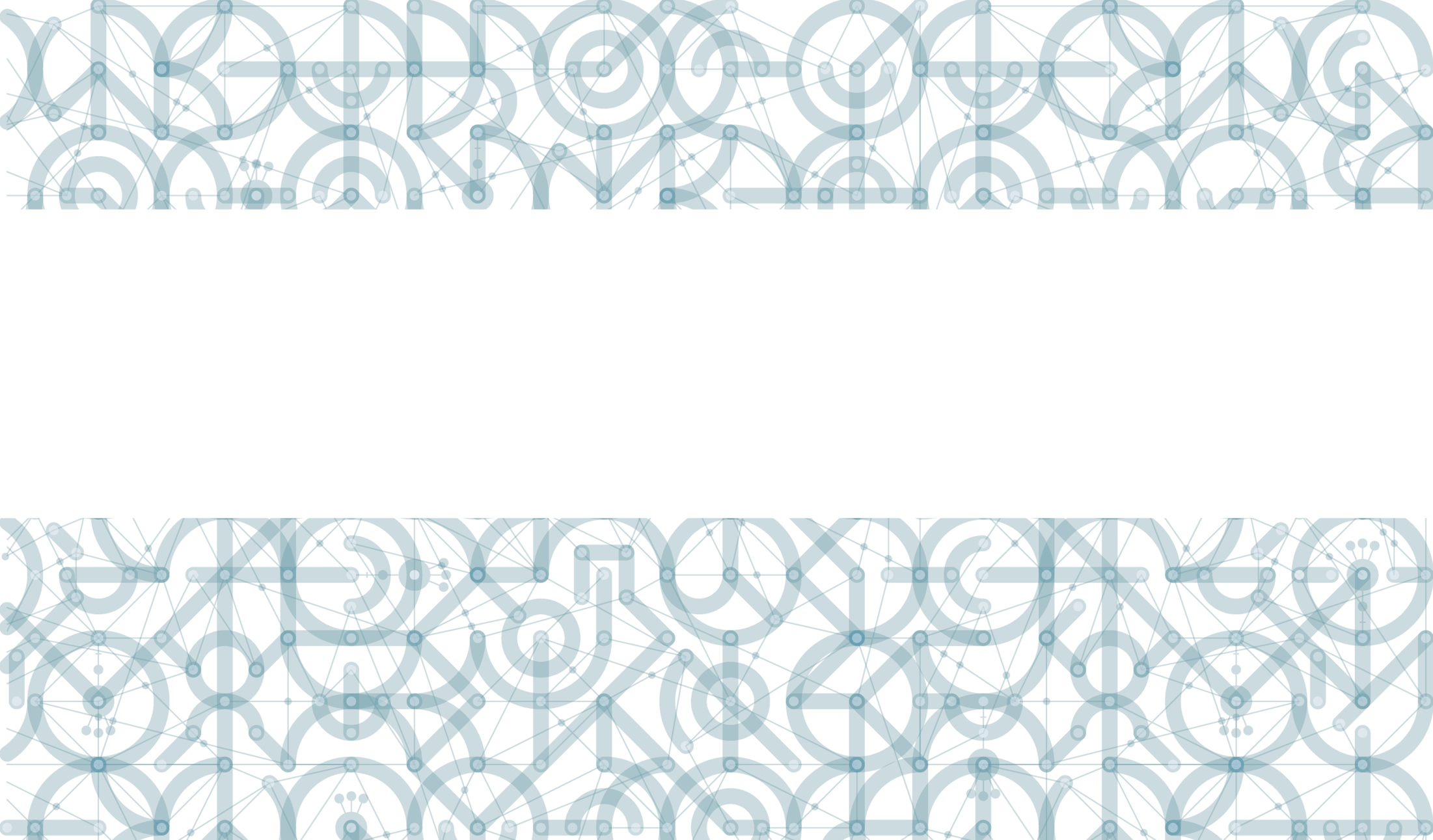 Indikátory
Výstupové indikátory
Realizace šablony = naplnění výstupu = naplnění výstupového indikátoru,
tj. výstupový indikátor je svázán s šablonou
5 40 00 Počet podpořených osob – pracovníci ve vzdělávání (hodnota v žádosti o podporu: předpokládaná, v ZoR: dle skutečného počtu DVPP)
5 05 01 Počet podpůrných personálních opatření
5 26 01 Počet poskytnutých služeb individuální podpory pedagogům
5 26 02 Počet platforem pro odborná tematická setkávání 
5 12 12 Počet rozvojových aktivit vedoucích k rozvoji kompetencí 
5 10 17 Počet uspořádaných jednorázových akcí
5 21 06 Počet produktů polytechnického vzdělávání
Výsledkové indikátory
Výsledkový indikátor/milník není svázán se šablonou, je stanoven za celý projekt a poukazuje na výsledky projektu. 

6 00 00 Celkový počet účastníků (milník, bagatelní podpora 24 hodin) –započítávají se ti PP, kteří dosáhnou bg. podpory - nepovinný k naplnění.
5 25 10 Počet pracovníků ve vzdělávání, kteří v praxi uplatňují nově získané poznatky a dovednosti  - povinný k naplnění 
5 10 10 Počet organizací, ve kterých se zvýšila kvalita výchovy a vzdělávání  (+ vykazovat 5 15 10, 5 16 10, 5 17 10) – povinný k naplnění
Bagatelní podpora – milník 6 00 00
Časová dotace vzdělávání konkrétního pedagoga min. 24 hodin
Mohou se sčítat semináře DVPP, tandemová výuka, praxe, návštěvy… (všechny šablony s indikátorem výstupu 5 40 00)
Dosažení 24 hodin = započítání do 6 00 00 - Celkový počet účastníků
Není nutné aktivity plánovat tak, aby každý PP dosáhl hranice bg. podpory – do cílové hodnoty milníku se napočítávají pouze ti PP, kteří bg. podpory dosáhnou (u kterých se to na při sepisování ŽoP předpokládá).

Bagatelní podpora se počítá: pro pedagogy - zaměstnance školy
NE pro: - pedagogy z jiných škol, studenty VŠ, personální šablony. 
                    -  pedagogy v pozici „lektorů“ - CLIL ve výuce, Nové metody ve výuce
Dokladování bagatelní podpory – milníku  6 00 00
Pro vykázání milníku 6 00 00 - nutné pracovat v systému IS ESF 2014+
Registrační údaje do systému IS ESF 2014+ obdrží škola po vydání Rozhodnutí – datovou schránkou nebo depeší. 
Vyplňuje se Karta účastníka OP VVV(identifikační údaje podpořené osoby), kterou příjemce uchovává podepsanou účastníkem pro případnou kontrolu na místě (do ZoR se nedokladuje).
K ZoR se dokládá jmenný seznam účastníků započítaných do 6 00 00 (součástí Kalkulačky indikátorů ZoR)
Technický postup k práci v systému (a Karta účastníka OP VVV) je zveřejněn na webu MŠMT: http://www.msmt.cz/strukturalni-fondy-1/is-esf-2014-evidence-podporenych-osob-2
[Speaker Notes: Systém IS ESF 2014+ a Karta účastníka jsou připraveny pro 3 operační programy: OP VVV (MŠMT), OP Zaměstnanost (MPSV) a OP Praha – pól růstu (Praha). V Kartě účastníka pro OP VVV jsou vyznačena žlutá povinná pole a šedá nepovinná pole. Informace v šedých polích nevyplňovat (jedná se o informace vztahující se k OP Zaměstnanost).]
Vazba mezi výstupovými a výsledkovými indikátory
Naplnění výstupového indikátoru:
5 40 00: Počet podpořených osob – pracovníci ve vzdělávání

                 Postupné naplnění výsledkových indikátorů:
6 00 00 Celkový počet účastníků (milník, bagatelní podpora 24 hodin)
a
5 25 10 Počet pracovníků ve vzdělávání, kteří v praxi uplatňují nově získané poznatky a dovednosti
Nesplnění šablony:  propočítat výsledkový indikátor a případně požádat o změnu projektu.
Vazba mezi výstupovými a výsledkovými indikátory
Naplnění výstupových indikátorů:
5 05 01 Počet podpůrných personálních opatření
5 26 01 Počet poskytnutých služeb individuální podpory pedagogům
5 26 02 Počet platforem pro odborná tematická setkávání 
5 12 12 Počet rozvojových aktivit vedoucích k rozvoji kompetencí 
5 10 17 Počet uspořádaných jednorázových akcí
5 21 06 Počet produktů polytechnického vzdělávání 
                 
                  Výsledkový indikátor:
5 10 10 Počet organizací, ve kterých se zvýšila kvalita výchovy a vzdělávání
(+ vykazovat 5 15 10, 5 16 10, 5 17 10)
Splnění aktivit projektu
Splnění účelu dotace
= naplnění výstupů šablon za alespoň 50 % částky dotace uvedené v právním aktu.
Pozor na šablonu Chůva (od 1.9.2020 hrazena ze státního rozpočtu)!
Vracení finančních prostředků za nerealizovanou šablonu
Pokud nebude realizována šablona nebo nebude uznán výstup šablony ze strany poskytovatele dotace, potom budou vráceny finanční prostředky za tuto nerealizovanou šablonu  
Vracení finančních prostředků za částečně nerealizovanou šablonu
Pokud nebude realizována část šablony nebo nebude uznána část výstupu v šabloně, která obsahuje krom Celkových nákladů na aktivitu také Celkové náklady na jednotku výstupu, potom budou vráceny finanční prostředky za nerealizované jednotky výstupu.
[Speaker Notes: Šablony, ve kterých jsou uvedeny také jednotky výstupů: 
Sdílení zkušeností z různých škol prostřednictvím vzájemných návštěv 
Stáže pedagogů u zaměstnavatelů 
Tandemová výuka
Zapojení odborníka z praxe do výuky
CLIL ve výuce 
Vzájemná spolupráce pedagogů nové metody ve výuce]
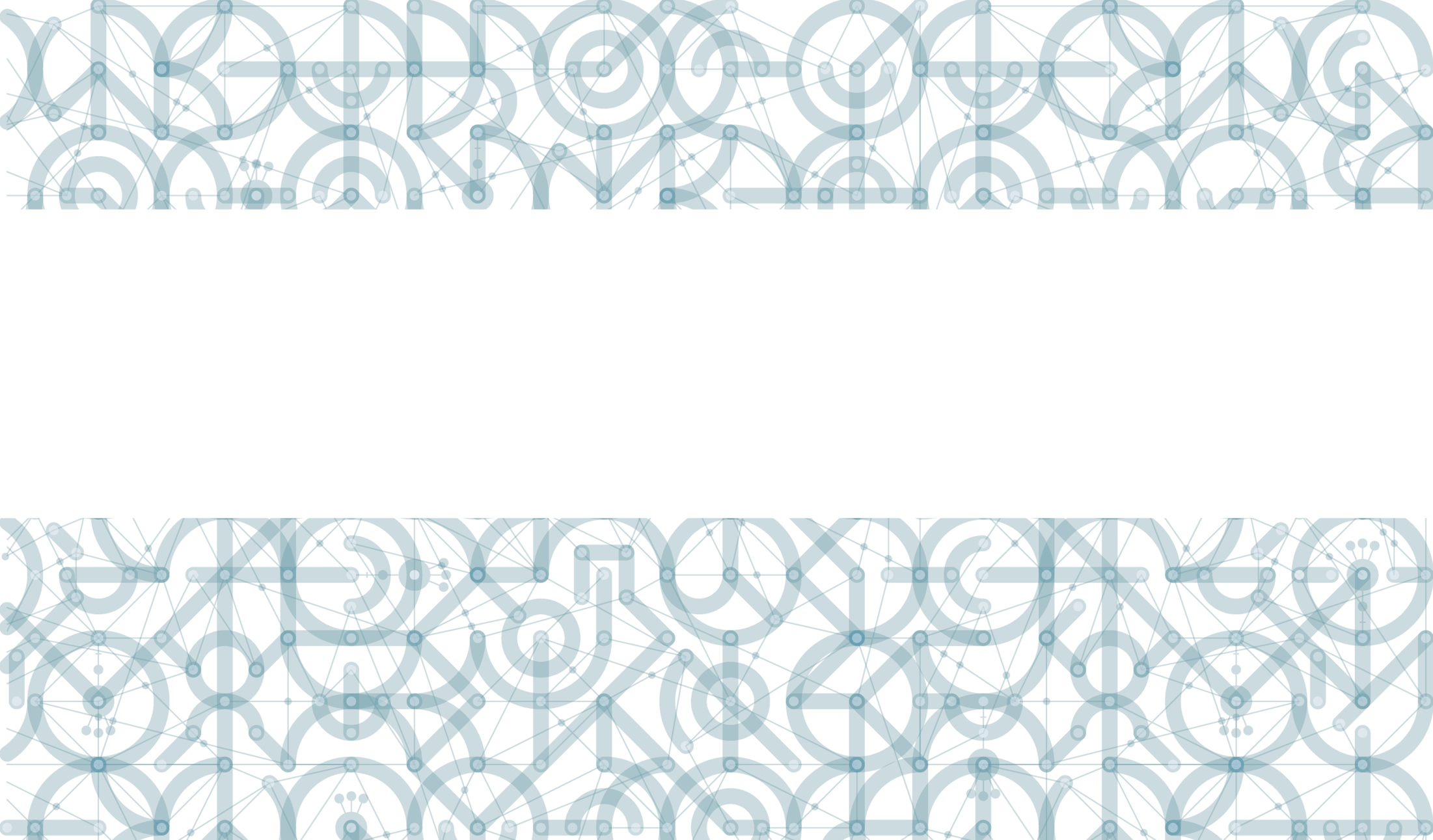 Hodnoticí proces
Hodnoticí proces
Přijetí žádostí: dnem podání (= finalizovat, elektronicky podepsat + nastavení automatického podání) 
Kontrola formálních náležitostí  a přijatelnosti: opravitelná kritéria 
Vyrozumění: formou interní depeše a zároveň výzva ke kontrole/doplnění podkladů pro právní akt
Příprava právního aktu 
Zaslání zálohové platby 

Délka hodnoticího procesu: cca 5 měsíců
[Speaker Notes: Neopravitelné kritérium: oprávněnost žadatele]
Připomínky – žádosti o přezkum
Připomínky k oznámení ŘO v hodnoticím procesu
Připomínky k oznámení ŘO v době realizace 

-   v souladu s Pravidly pro žadatele a příjemce ZP, kap. 10.2
-  lhůta je počítána 15 kalendářních dnů od rozhodnutí

v IS KP14+ byla nově zřízena adresa OPVVV_připomínky*skk 
      (záložka Podpora)
[Speaker Notes: Šablony, ve kterých jsou uvedeny také jednotky výstupů: 
Sdílení zkušeností z různých škol prostřednictvím vzájemných návštěv 
Stáže pedagogů u zaměstnavatelů 
Tandemová výuka
Zapojení odborníka z praxe do výuky
CLIL ve výuce 
Vzájemná spolupráce pedagogů nové metody ve výuce]
Boj proti korupci
Podezření na korupční jednání je možné písemně oznámit na adresu MŠMT nebo E-mailovou adresu korupce@msmt.cz.
Oznámení by mělo obsahovat následující informace:
identifikaci osob podezřelých ze spáchání nepřípustného jednání a všech zúčastněných osob,
podrobný a souvislý popis nepřípustného jednání a jeho časový sled,
konkrétní důkazy o nepřípustném jednání nebo jiné konkrétní poznatky podporující podezření ze spáchání nepřípustného jednání.
Více informací na webových stránkách MŠMT:
http://www.msmt.cz/ministerstvo/boj-proti-korupci
Pravidla etiky zaměstnanců MŠMT – DARY
Zaměstnanec nesmí v souvislosti s výkonem služby/práce:
vyžadovat dary pro sebe nebo jiného,
přijímat dary přesahující hodnotu 300 Kč 

Darem nejsou:
plnění ze společenské úsluhy,
plnění poskytovaná při společenských či protokolárních příležitostech (úměrná účelem i hodnotou),
drobné reklamní a propagační předměty.
[Speaker Notes: Přednášející by měl doplnit, že nabídnout vodu, kávu nebo čaj je v pořádku, dary, obědy, „školení“ nikoliv.]
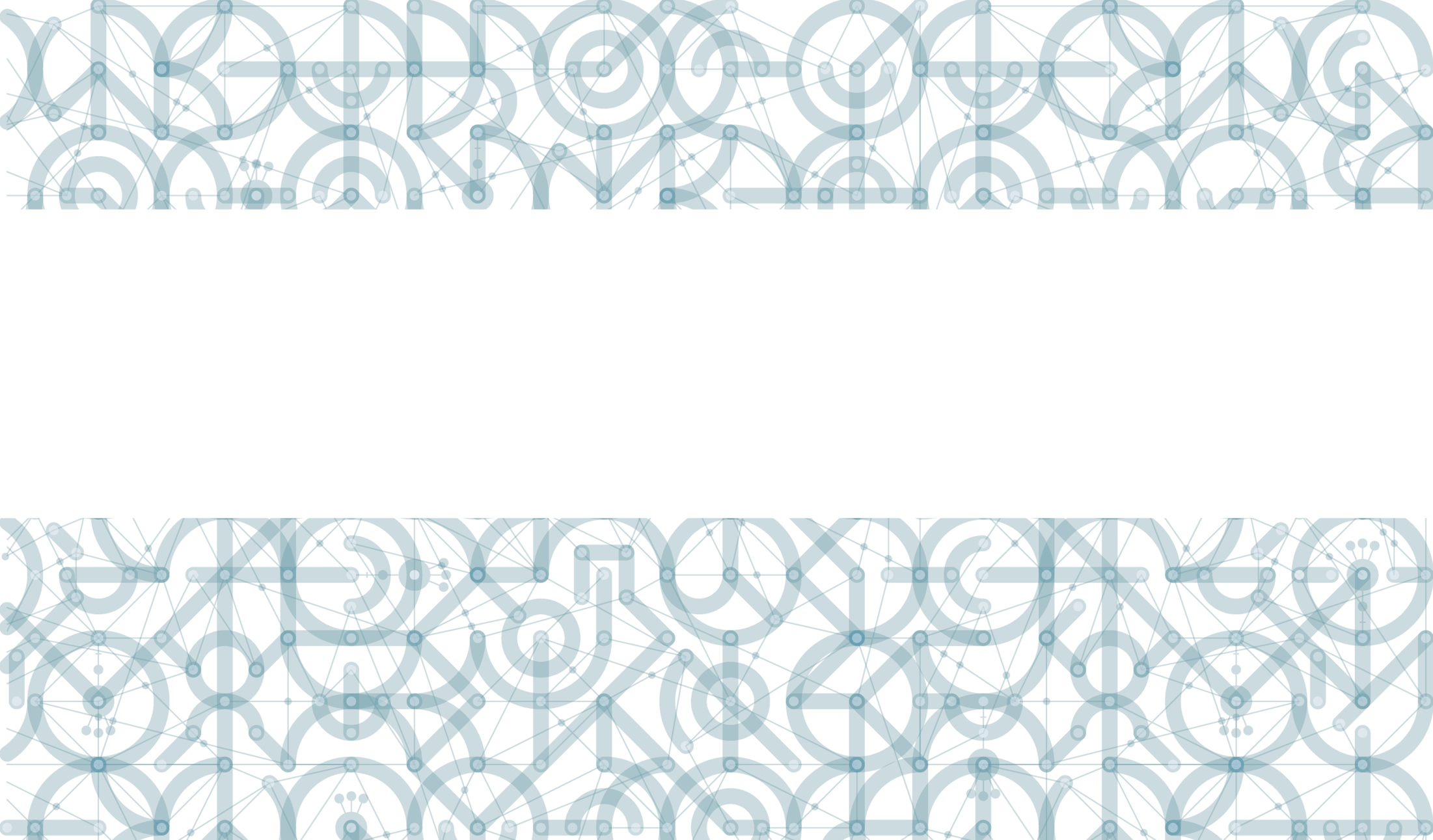 Žádost o podporu v IS KP 14+
Vyplnění žádosti o podporu na portálu IS KP14+
URL aplikace IS KP14+ - https://mseu.mssf.cz
Pro korektní fungování aplikace je nezbytně nutné dodržovat systémové požadavky - na úvodní stránce aplikace pod záložkou HW a SW požadavky: 
Doporučené prohlížeče
Doplňkové aplikace
Test kompatibility počítače.
Uživatelská příručka IS KP14+ Pokyny pro vyplnění žádosti o podporu – Zjednodušené projekty – výzva 63 a 64: http://www.msmt.cz/strukturalni-fondy-1/zadost-o-podporu
70
Portál IS KP14+
Kvalifikovaný certifikát (elektronický podpis)
Všechny formuláře v aplikaci musí vždy podepsány kvalifikovaným elektronickým podpisem
Přehled poskytovatelů: uveden na stránkách Ministerstva vnitra http://www.mvcr.cz/clanek/prehled-udelenych-akreditaci.aspx.

Vlastnosti certifikátu:
Kvalifikovaný certifikát, aktuálně platný.
Certifikát musí být určen pro elektronické podepisování dokumentů.
Certifikát obsahuje privátním klíč.
71
Portál IS KP14+
Komunikace žadatele/příjemce s ŘO
Komunikace probíhá prostřednictvím IS KP 14+ (MS2014+)
Depeše – komunikace v rámci týmu, komunikace s poskytovatelem podpory, technickou podporou
Upozornění – informace pro všechny uživatele – odstávky, změny v aplikaci
Notifikace – zasílání upozornění na e-mail

Validace subjektu v Registru osob -  ROS
http://www.szrcr.cz/co-jsou-to-zakladni-registry
1. 1. 2018 - povinnost všech subjektů být v registru osob ROS – dle novely zákona č. 111/2009 Sb.
72
Práce s Kalkulačkou indikátorů
Kalkulačka indikátorů 
povinná příloha k žádosti o podporu
počítá specifické cíle (opsat do žádosti), hlídá výši dotace celkem i pro jednotlivé subjekty, počítá indikátory 

Kalkulačka indikátorů pro ZoR 
povinná příloha ke zprávám o realizaci
počítá indikátory za splněné aktivity, nutné uvádět absolvované vzdělávací akce – seznam pedagogů do milníku 6 00 00, počítá sníženou šablonu (po zadání počtu dní nepřítomnosti v daném měsíci)
[Speaker Notes: Šablony, ve kterých jsou uvedeny také jednotky výstupů: 
Sdílení zkušeností z různých škol prostřednictvím vzájemných návštěv 
Stáže pedagogů u zaměstnavatelů 
Tandemová výuka
Zapojení odborníka z praxe do výuky
CLIL ve výuce 
Vzájemná spolupráce pedagogů nové metody ve výuce]
Kontakty – podpora žadatelům/příjemcům
Konzultační linka pro projekty zjednodušeného vykazování: 

každý pracovní den od 9 do 15 hodin
tel. +420 234 814 777
e-mail: dotazyZP@msmt.cz